Evaluating patients’ satisfaction using myUHN Patient Portal, a secure website co-designed by patients Vasiliki Bakas, Sarah Laberge
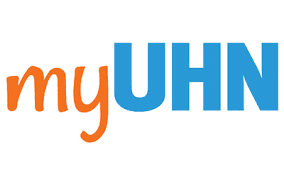 “While viewing my results may be worrisome, I greatly appreciate being able to read them in advance of my appointments so I am better informed.”- Patient at UHN
ABSTRACT
Patient portals provide online access to health information, appointments and educational resources. They promote: self-care, patient engagement, enhanced provider-patient relationships and improved health care quality¹.
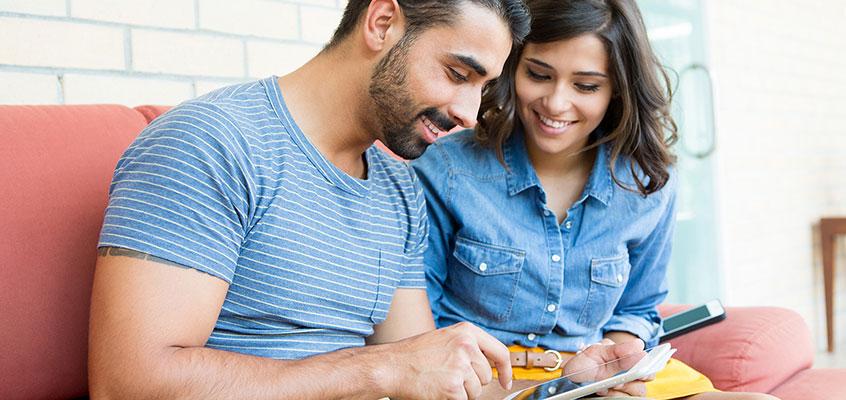 METHODS
Patients and staff completed a survey via SurveyMonkey.
Contact myUHN Patient Portal
myuhn@uhn.ca
REFERENCE
¹de Lusignan, S., Mold, F., Sheikh, A., Majeed, Z., Wyatt, JC., Quinn, T.,….. Rafi, I. Patients’ online access to their electronic health records and linked online services: a systematic interpretative review. BMJ Open (2014).